WELCOME
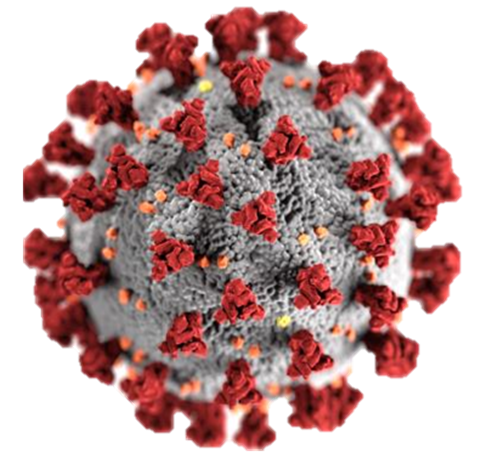 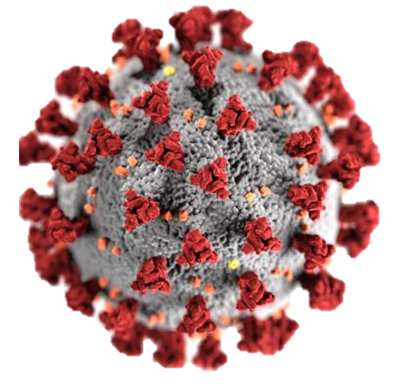 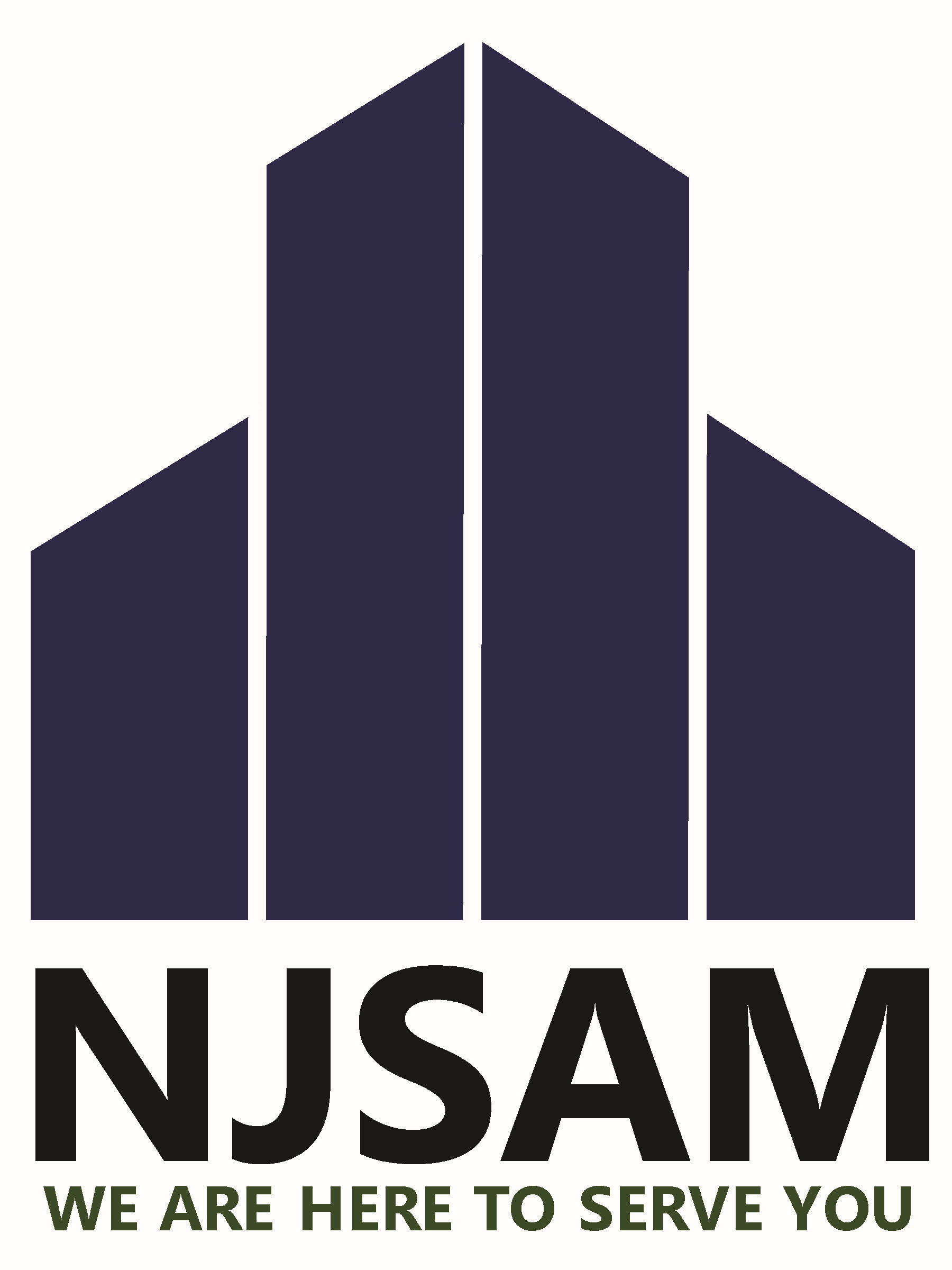 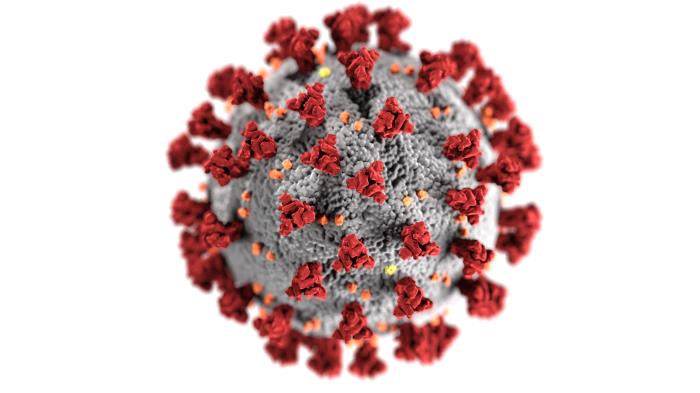 The COVID Conundrum: 
Pushing Through Capably & Compliantly
Nan Gallagher, JD, Esq.
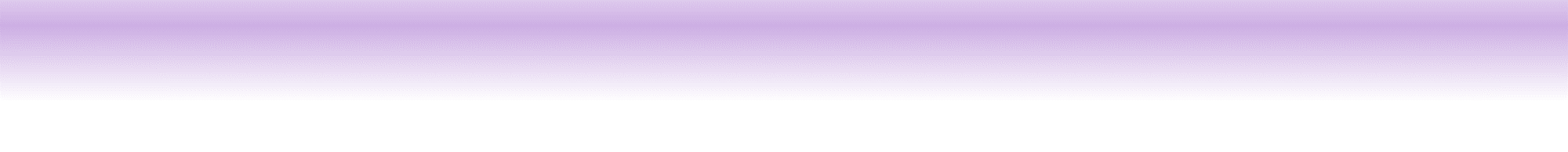 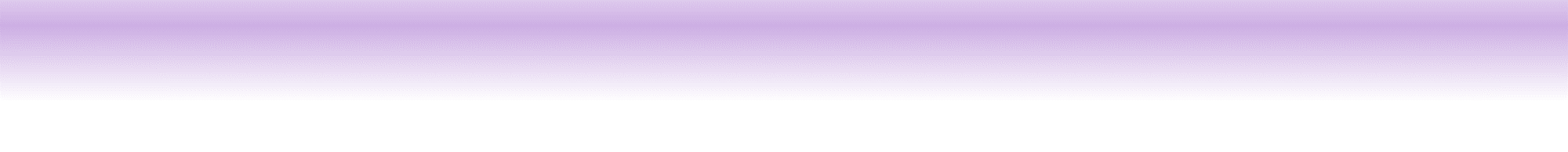 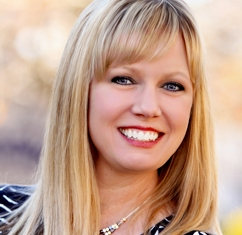 Nan Gallagher, JD, Esq. has devoted her career exclusively to the advocacy of healthcare professionals and entities. An accomplished healthcare and employment litigator and administrative attorney, she focuses her practice on licensing, regulatory and credentialing matters in New Jersey and New York, covering all facets of administrative professional discipline, litigation, medical malpractice defense, medical staff and society representation, and general counsel services, and a plethora of related services such as EMR and cybersecurity counseling, physician and practice transactional services, estate and disaster planning for medical practices, physician burnout and employment and labor counseling including Qui Tams, ERISA and state out-of-network appeals, audits, billing and coding counseling, telemedicine, HIPAA and OSHA compliance services. She is a Certified HIPAA Administrator and OSHA Compliance Analyst offering manual and training programs to her healthcare clientele.

A nationally recognized authority and presenter on groundbreaking healthcare topics, she is often sought after for her dedicated focus on often controversial pro-physician platforms. 

In addition to serving as General Counsel to various medical societies and practices, she is proud to serve as General Counsel to the Professional Assistance Program of New Jersey, as well as to the medical staffs of several hospital systems in New Jersey.
THE 
NAN GALLAGHER  
LAW GROUP
New Jersey Office
52 Elm Street, Suite 1, 
Morristown, NJ 07960
T: (973) 998-8494 
F: (973) 327-7752
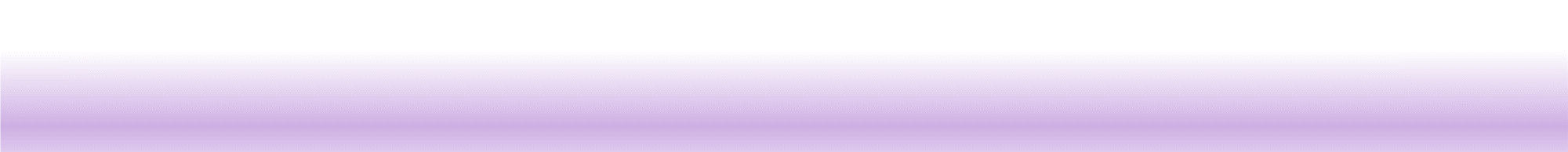 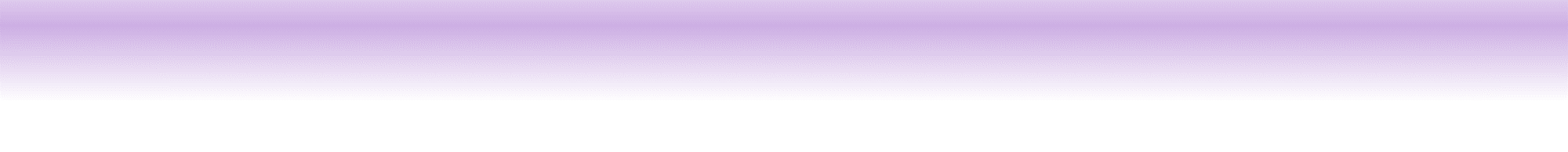 Disclosure
Nan Gallagher, JD, Esq. has no financial conflicts of interest relative to this presentation
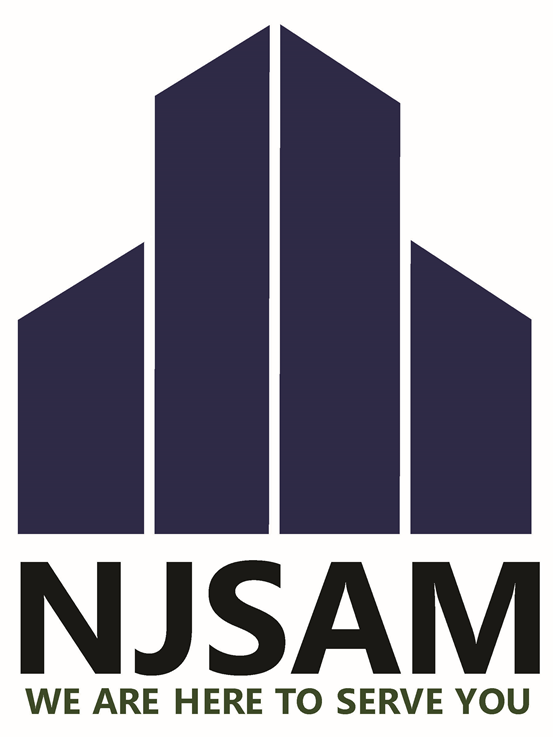 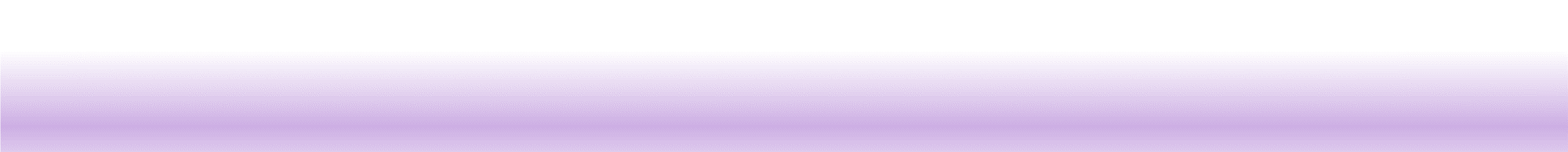 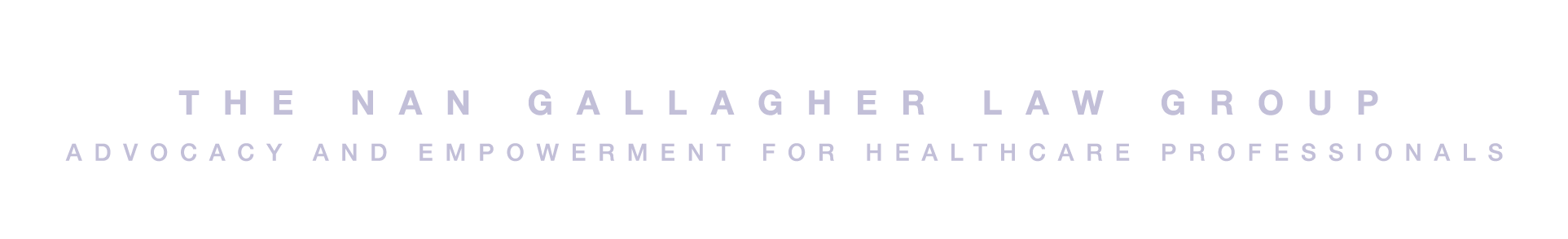 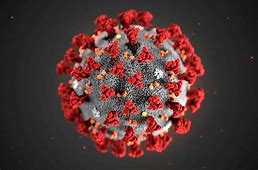 The COVID Conundrum:Pushing Through Capably & Compliantly
Presented by
Nan Gallagher, JD, Esquire
(1)	If you cannot hear this webinar: 	(a) 	Turn up your computer speaker volume; OR		(b) 	Make sure that the proper speaker source is  		 		selected for viewing experience(2) 	If you would like to receive the slides from this  	presentation, please contact the firm at: 	Info@DocAdvocates.com (3)	Mute your microphones(4) 	Type any questions in the Chat Box
Housekeeping ITEMS
Thank You!
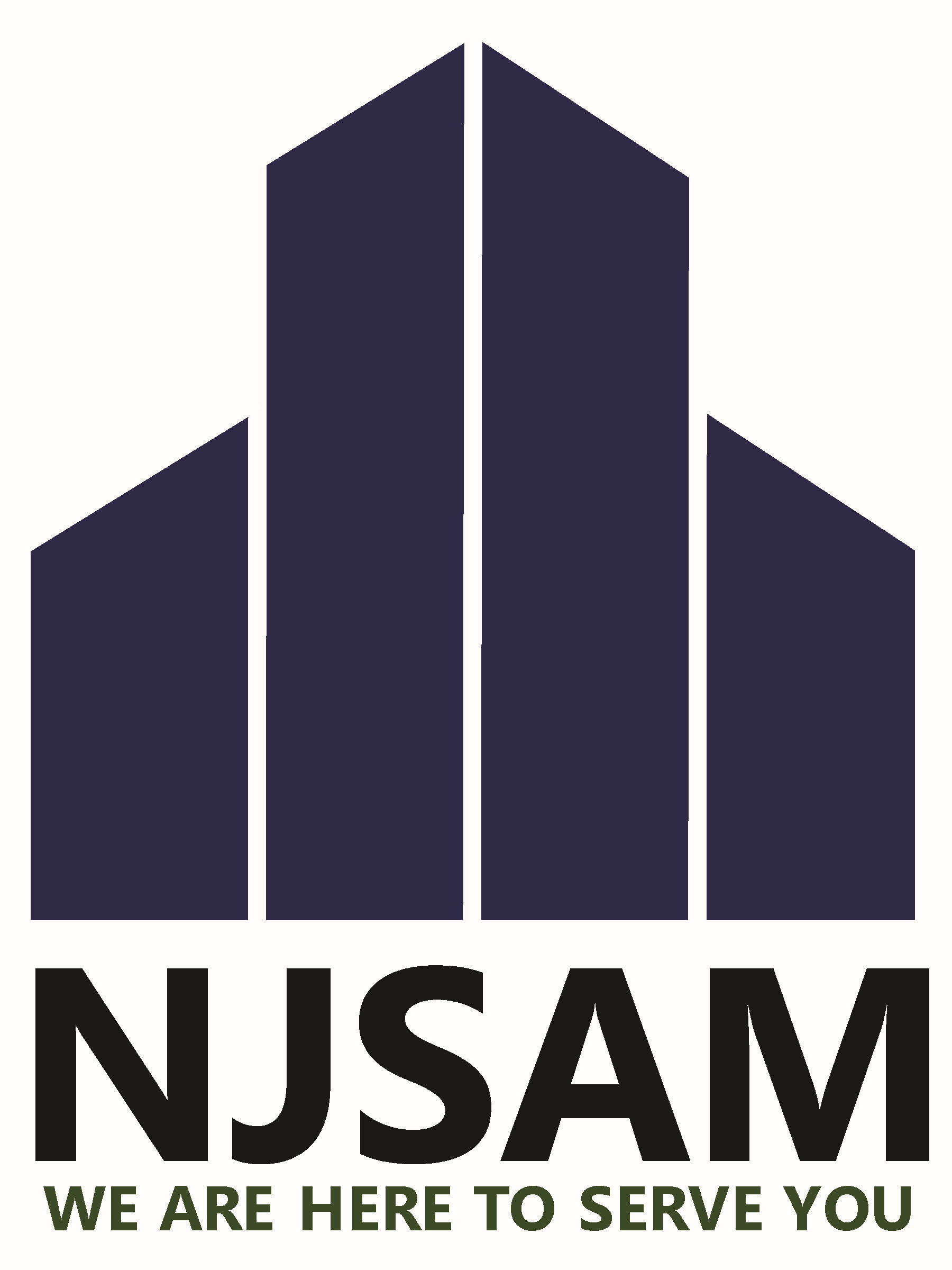 General Counsel for:- Medical/Dental Staffs	* Morristown Medical Center	* Chilton Medical Center	* Hackettstown Medical Center	* Newton Medical Center	* Hackensack Meridian Health Palisades Medical Center	* CarePoint Health Hoboken University Medical Center	* CarePoint Health Christ Hospital- NJ Association of Osteopathic Physicians & Surgeons- NJ Psychiatric Association- NJ Podiatric Medical Society- Professional Assistance Program of New Jersey- NJ Chapter of American Society of Addiction Medicine Exclusively represent physicians and other licensed healthcare professionals, facilities, & associationsLicensure actions; investigations; audits; fee and reimbursement disputes; fee negotiations; OON arbitrations; practice sales; physician contracting; litigation; employment matters; online reputation services; coding; HIPAA & OSHA; regulatory compliance; policy & compliance manuals; white collar criminal defense; mock compliance inspections
BACKGROUND
OBJECTIVES
5 BUCKETS(1) Discuss the ever-changing COVID19 financial packages offered to physicians(2) Understand key principles to HR Management of COVID19 issues – including temporarily parting with and returning staff to employment(3) Gain telemedicine guidance.(4) Review OSHA guidance for medical practices(5) Recognize tips on keeping patients engaged, informed, and healthy during this tumultuous time while adding value to your practice
(1)  Implement a process for rapid decision-making and planning.  (2)  Understand your practice’s insurance coverage for COVID-19 related liabilities.(3)  Evaluate ongoing financial obligations.  Decide where to scale back and where not to.(4) Make a financial contingency plan.(5) Assess current future supply needs.(6) Understand how to continue business operations.(7) Consolidate administrative resources, including coding tools.
The plan (AMA)
(8)  Manage workflow (now that elective surgeries and non-essential medical services have or will cease).(9) Utilize digital health tools (i.e., telehealth & remote patient monitoring).(10) Communicate guidelines for employees.(11) Furlough if necessary.(12) Stay abreast of new care delivery flexibilities.(13) Prepare for exposure incidents.(14) Implement COVID-19 specific protocols.
The plan (continued …)
STATE FINANCIAL REMEDIES
New Jersey Economic Development Authority (NJEDA) offers loans and grants to small businesses.NJEDA grants limited to $5,000 and medical practices / physicians may not be eligible.NJEDA loans require personal guarantees and collateral.  https://faq.business.nj.gov/en/collections/2198378-information-for-nj-businesses-on-the-coronavirus-outbreakBottom Line: Federal Loans Preferable
FEDERAL FINANCIAL REMEDIES   (EIDL)
Economic Injury Disaster Loans (EIDL) are available through the Small Business Administration (SBA).  There are EIDL Loans and EIDL Advance Loans*  (* = no longer available)Low InterestMust show need & collateralLess limitations:  Not limited to payroll and other qualifying purposesThere is no longer a forgivable advance grant componentApply directly through the SBA: https://covid19relief.sba.gov/#/
FEDERAL FINANCIAL REMEDIES   (PPP)
On March 30, 2020, President Trump signed the CARES Act into law.  The Paycheck Protection Program (PPP) implemented by this legislation allows for low and no-interest forgivable loans to be available through FDIC accredited banks to small businesses and some independent contractors if staff is not laid off (or hired immediately back) and the funding is used for limited purposes. Call your CPAs and your banks!Not too late to apply!  Applications should be submitted promptly, and most banks are churning out a quick turnaround.Note: You may have to apply for business continuation coverage first!  (and get denied).
Qualifying Purposes:Payroll costs (as defined in the Small Business Act)*Costs related to the continuation of group health care benefits during periods of paid sick, medical or family leave, and insurance premiumsMortgage interest payments (but not mortgage prepayments or principal payments), rent payments, and utility paymentsInterest payments on any other debt obligations that were incurred before February 15, 2020Refinancing an SBA EIDL loan made between January 31, 2020 and April 3, 2020
PPP Continued…
PPP Continued…
Thou Shalt Be Forgiven? - Read the fine print- Properly use loan proceeds for qualifying purposes- Employee and compensation levels are maintained- Comply!Forgiveness Decreases If …- You reduce your employee head count- You decrease salaries and wages by more than 25% for any employee making less than $100,000 in 2019.* You have until June 30th to restore your full-time employment and salary levels for any changes made between February 15, 2020 and April 26, 2020.
If the Loan Proceeds are Misused: - Repayment- Subject to additional liability such as charges for fraud- SBA has recourse against any shareholder, member or partner for unauthorized use
PPP Continued…
PPP UPDATE
UPDATE:  As of April 30th, the IRS mandated that expenses for which PPP proceeds are utilized are NOT DEDUCTIBLE.  (This is evolving.)
HHS Provider Relief Fund = Issued to Providers in Areas Hit Hard by COVID

*For healthcare related expenses or lost revenues related to COVID

ROUND 1

Based on 2019 Medicare billing
Automatic 
Attestation – Terms and Conditions 
Use wisely
https://covid19.linkhealth.com/#/step/1 

ROUND 2
Based on 2018 Medicare billing
Must apply?
Attestation – Terms and Conditions 
Not just yet …

Beware the Attestation Clauses & Deadlines
FINANCIAL REMEDIES (HHS)
Medical practices are facing a complete downturn in patient volume.  No Patients = No $Employees (Categories):	(a)	Don’t feel comfortable coming in due to 			COVID19 concerns;	(b)	Can’t come in because they have (or may 			have been exposed to) COVID19;	(c) 	Can’t come in because they have children 			whose schools have been closed; OR	(d) You cannot afford to keep them on payroll.Be sensitive to your staff but seek guidance when making decisions regarding them during this time.
YOUR PRACTICE, YOUR BUSINESS, YOUR STAFF
You cannot force any employee to come in during this pandemic.  If they do not feel comfortable coming in, then you may wish to consider furloughing them.  Employees who have COVID-19 or are suspected to have been exposed to it cannot be compelled to come in.  Depending on the circumstances, they would (i) continue to be paid, (ii) go out on temporary disability, or (iii) in rare circumstances may be furloughed.“Tune in” to your State & National Department of Labor’s Guidelines.Advise furloughed employees to file for unemployment.*Be mindful that it may be advisable not to furlough staff if it will qualify your practice for maximum benefits of State or Federal funding through various stimulus and bailout packages.
HR GUIDANCE DURING THE COVID-19 PANDEMIC
When the coast is clear … Hire. Them. Back. When is that?The answer varies practice-to-practiceIf you received PPP, no later than December 31st
HR GUIDANCE DURING THE COVID-19 PANDEMIC (continued …)
Telemedicine
A separate webinar.The floodgates have been lifted.Following a “stall” in payments, Medicare and commercial payors are paying.While telemedicine may be here to stay in a more prevalent form than before, the relaxed requirements will “snap back” into strict place following the pandemic resolution. *For prescribers of CDS, the rules of the Prescription Monitoring Program and heightened SAMHSA parameters still apply!
OSHA
The landscape is ever-changing.In early April, OSHA announced that employers just had to show a “good faith” effort to comply with OSHA standards in order to pass muster during this pandemic.With parts of the country opening back up, last week OSHA launched a massive healthcare centric COVID19 inspection effort.Since early May, there have been 266 OSHA inspections of NJ medical practices and hospitals – prompted by concerned workers.Be safe, be smart, be clean, be cautious.
CONTRACTS
Many employers are downsizing permanently.Many employers are furloughing contracted doctors temporarily.On the one hand, employers cannot pay contracted physicians if there is no money to pay due to COVID distress.On the other hand, employed physicians with contracts have contractual rights to payment.Revisit contracts now.  (i.e., pandemic, force majeure, separation, and arbitration provisions).
People are turning to record numbers of medical professionals and platforms for insight, recommendations, and support.Support comes in different ways:	(i)   Blogs	(ii)  Articles	(iii) Cited updates from medical and               governmental resourcesInclude respected COVID-19 guidance and tips for good health on your site.  Cite your site on social media!  Consider an active Twitter feed on your site.
Your WEBSITE
One of the biggest ASSETS to your practice is Social Media.COVID-19 social distancing means a large percentage of the population (adults, parents of pediatric patients, children, and forums) are turning to all vehicles of social media for news, updates, and information.While patient encounters are down, reminding patients and prospective patients that you are “tuned in” is an invaluable tool.Increases exposure & word of mouth
Stay Connected “socially”
Downsize staff if necessary.  Handle with care.Seek guidance from CPAs, Brokers, and your Bank.Review and apply for your business continuation coverage (and challenge, if warranted).Explore State & Federal Loan & Grant Options.Utilize HHS proceeds appropriatelyTelemedicine will be strict again someday.OSHA is strict now.Re-evaluate employment and independent contractor contracts in place Your Web Presence (Website / Social Media) are the strongest proactive tools in your arsenal during this pandemic and hereafter.
TAKEAWAYS
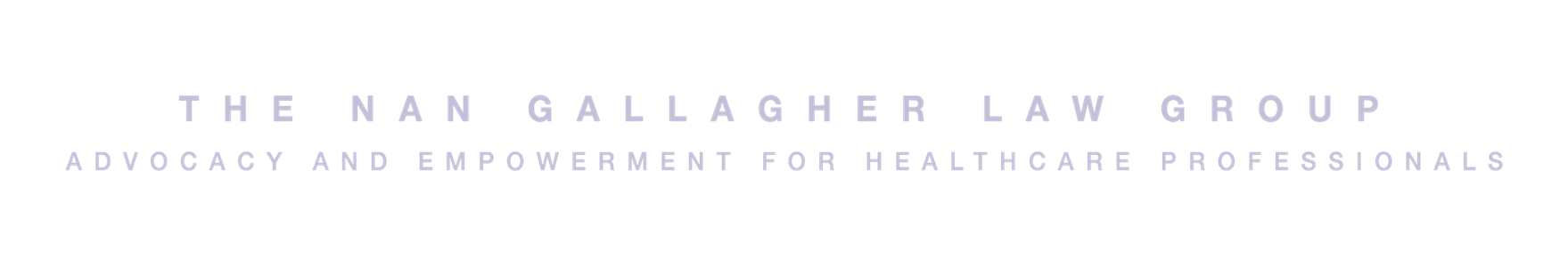 Nan Gallagher, JD, EsquireNan@DocAdvocates.com973.998.8494 (Office)973.229.7876 (Mobile)DocAdvocates.com
Use Chat feature to enter your questions.
QUESTIONS?